الدخول >>
9
8
7
6
5
4
3
2
1
18
17
16
15
14
13
12
11
10
27
26
25
24
23
22
21
20
19
36
35
34
33
32
31
30
29
28
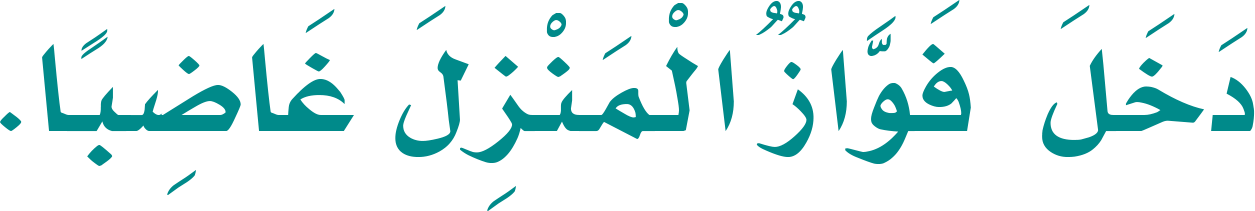 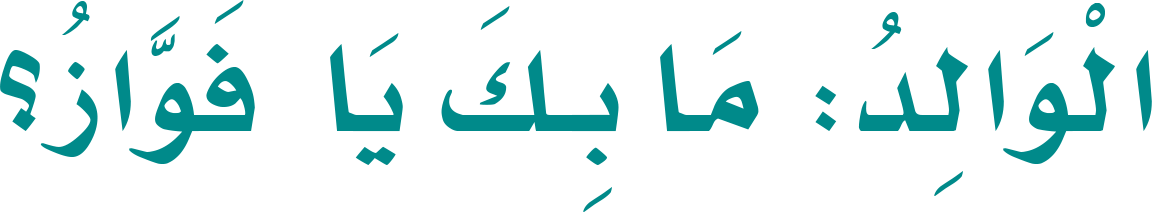 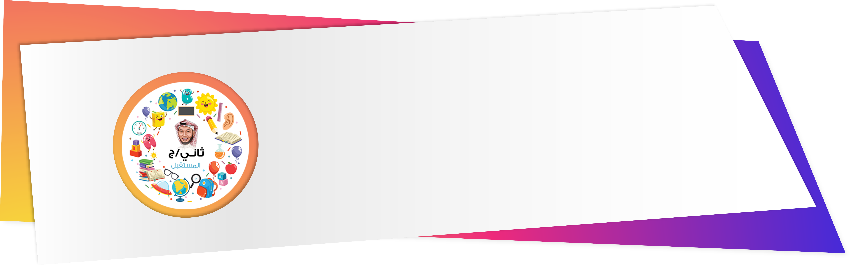 تنوين ضم
1
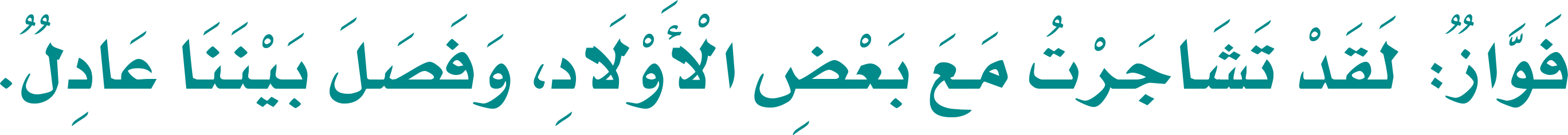 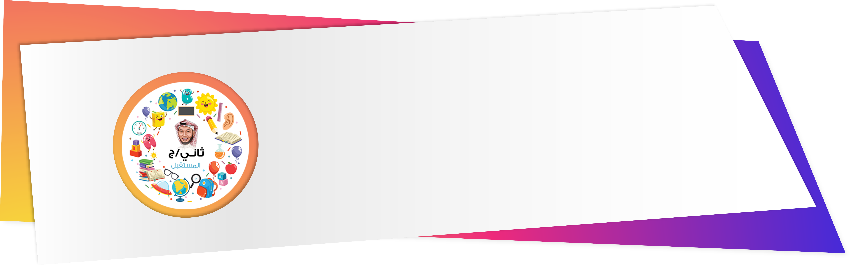 (ال) القمرية
2
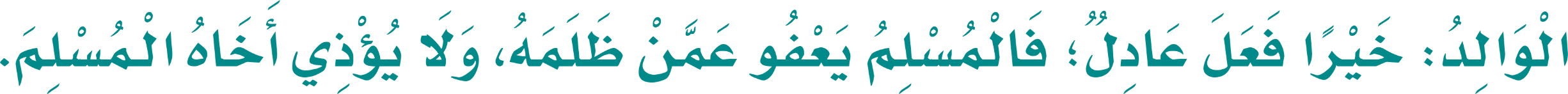 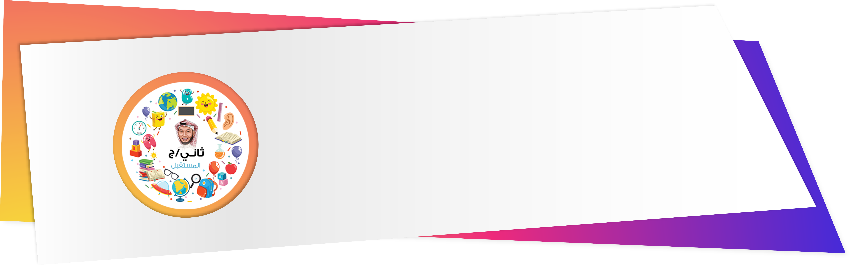 فعل
3
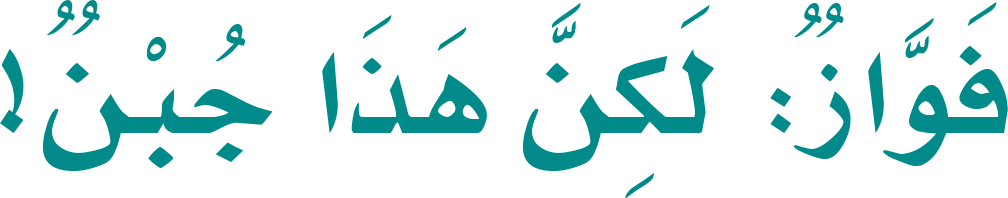 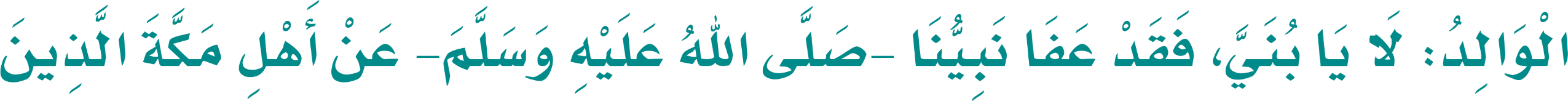 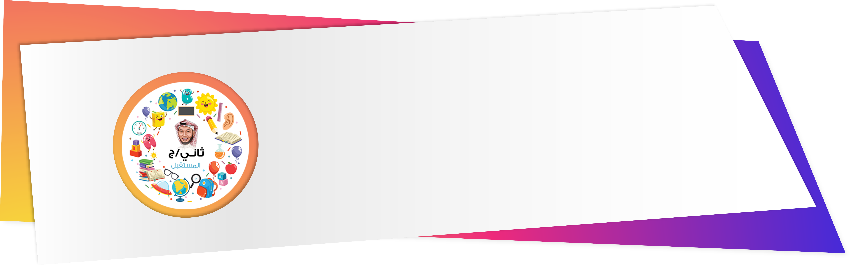 ألف مقصورة
4
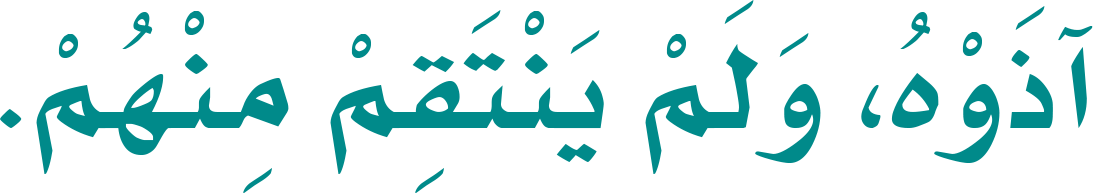 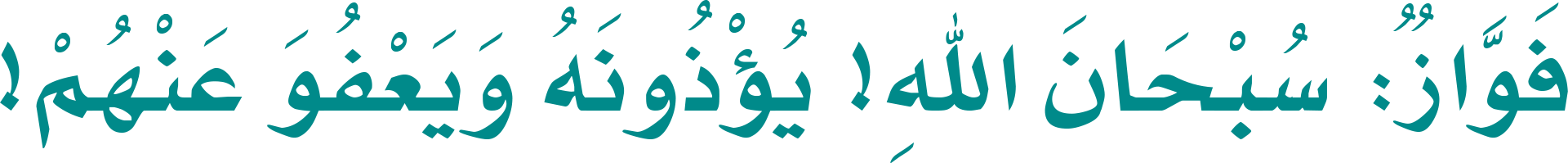 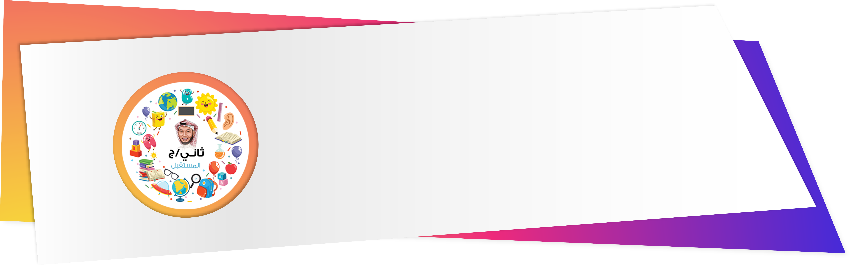 مد ألف
5
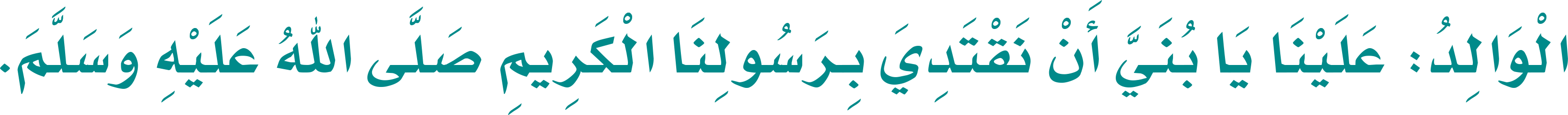 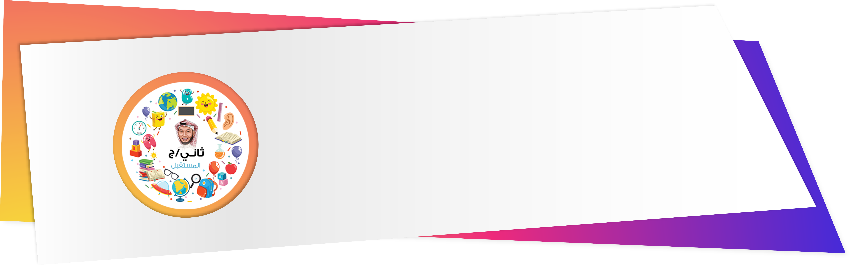 مد واو
6
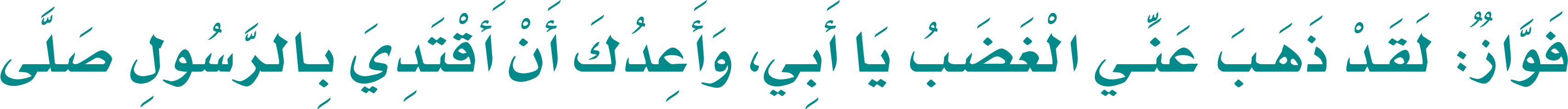 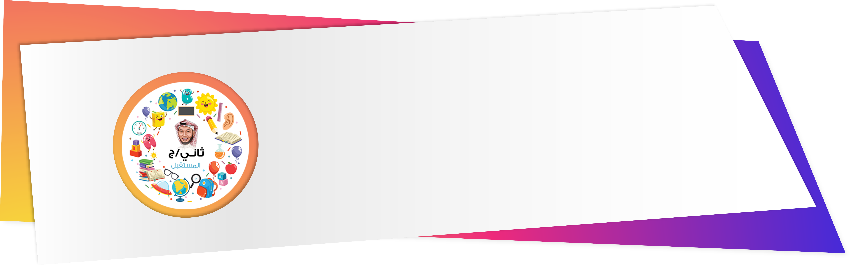 (ال) الشمسية
7
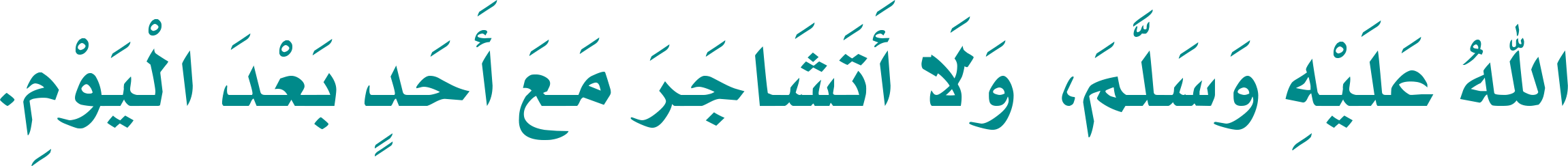 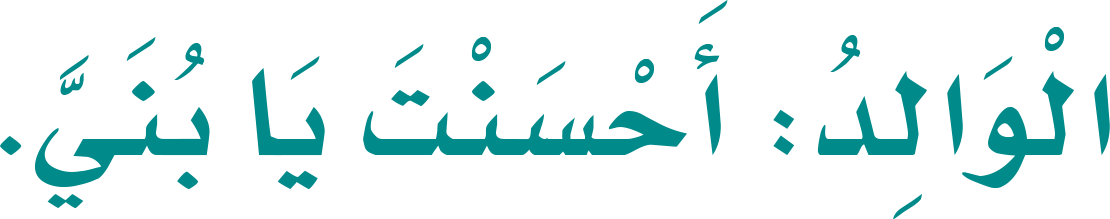 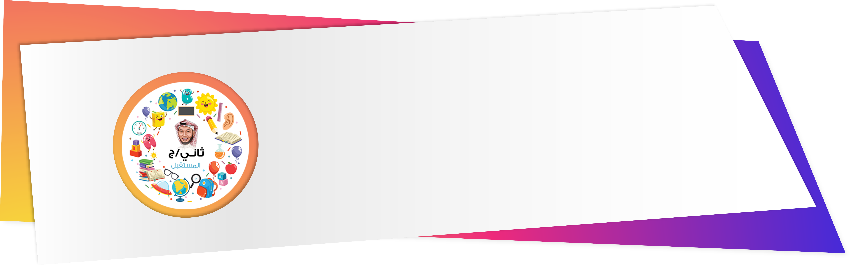 تنوين كسر
8
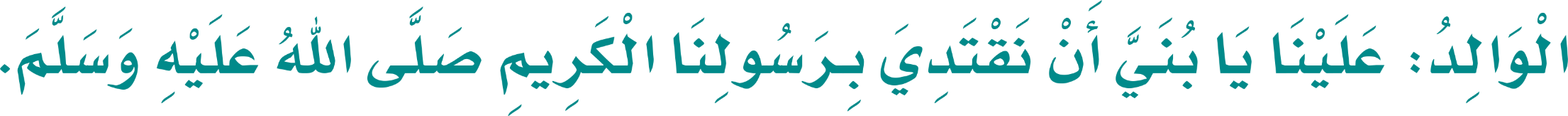 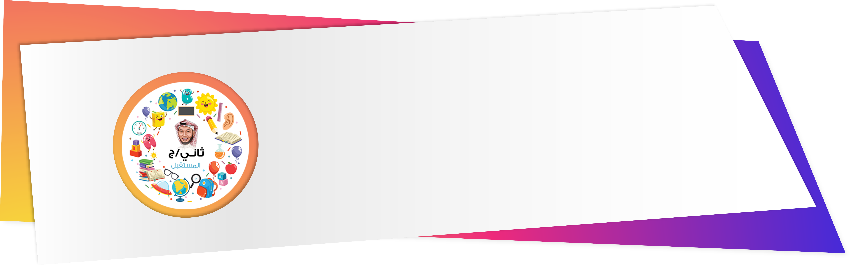 مضارع الفعل صلى
9
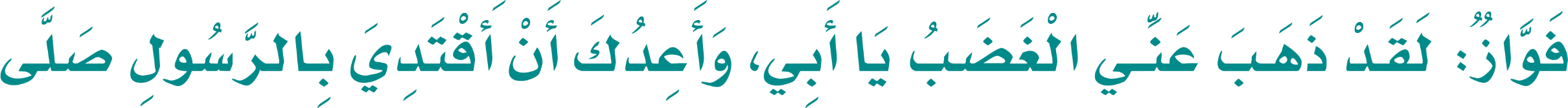 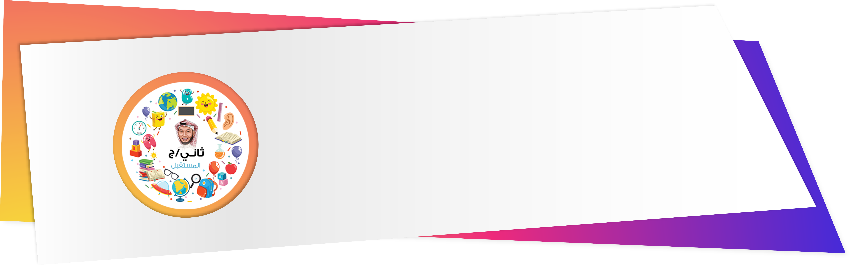 تضعيف بالكسر
10
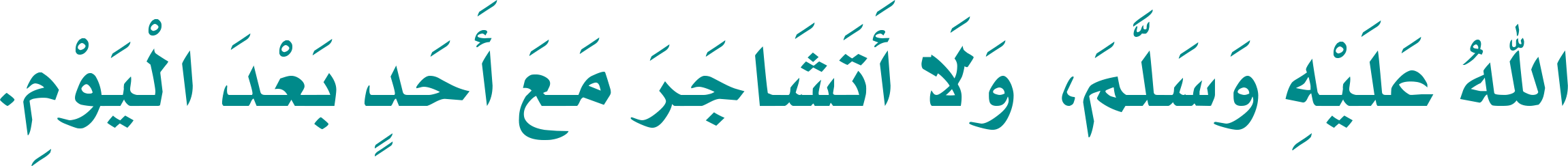 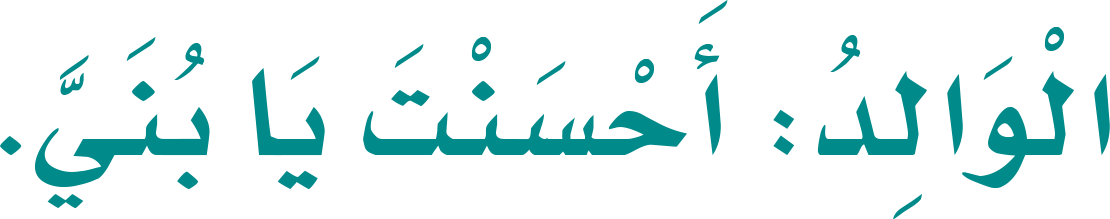 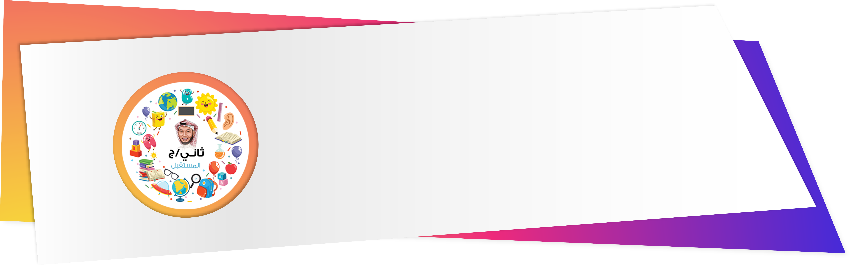 مثنى كلمة الوالد
11
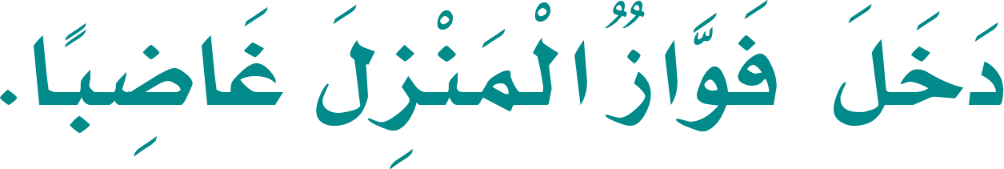 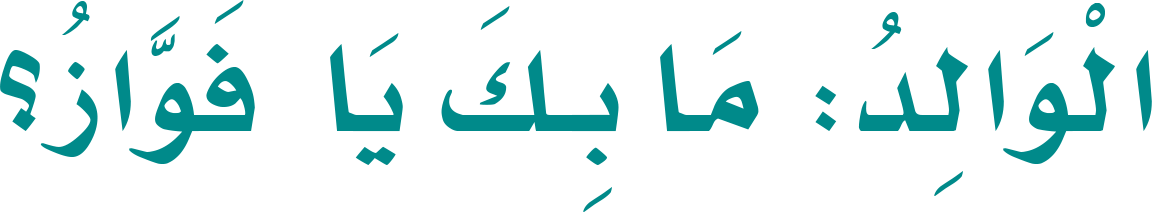 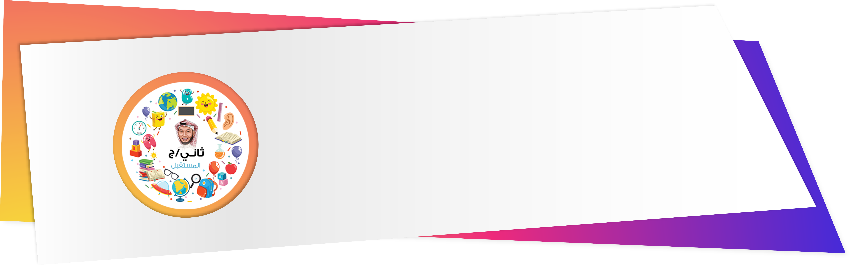 (ال) القمرية
12
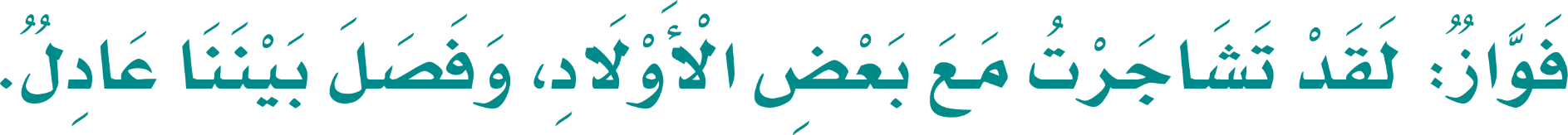 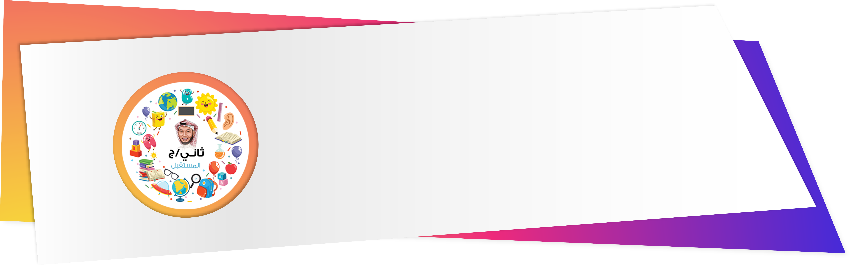 مفرد كلمة الأولاد
13
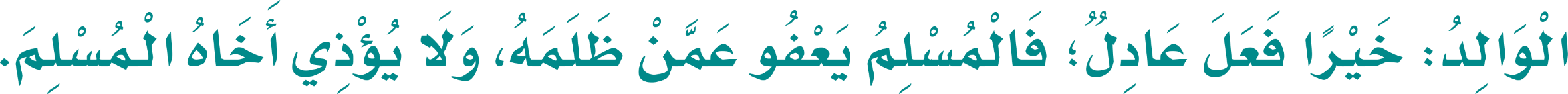 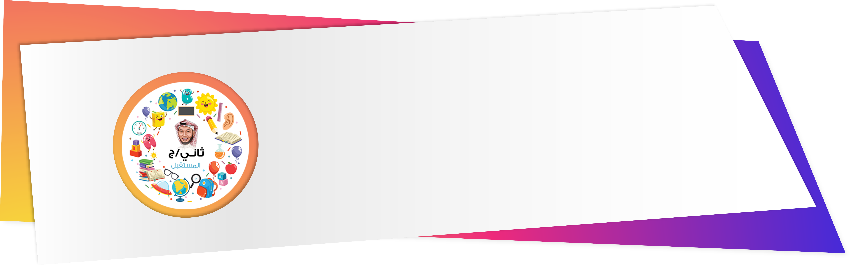 مد ألف
14
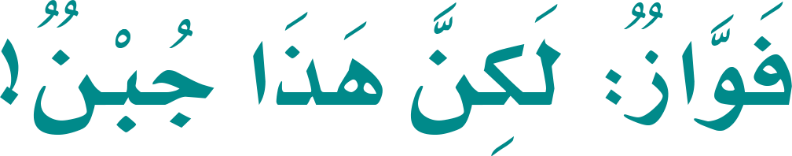 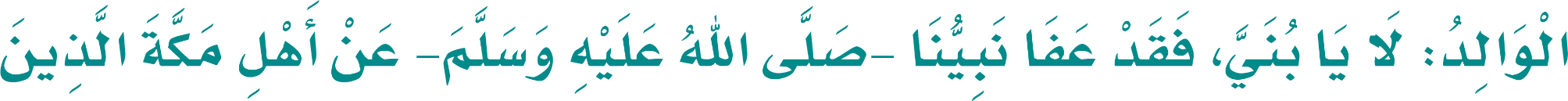 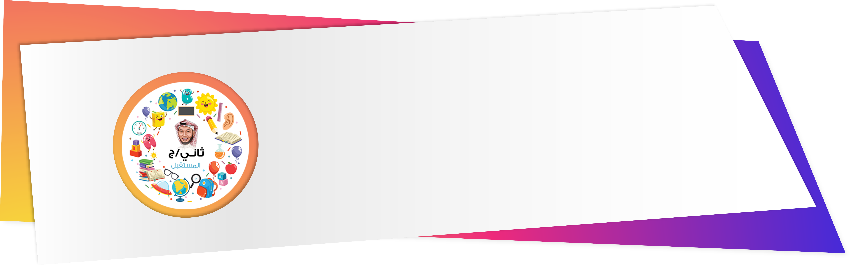 كلمة ثلاثية
15
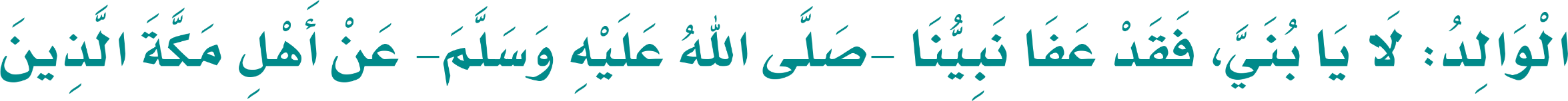 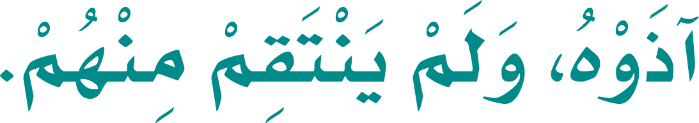 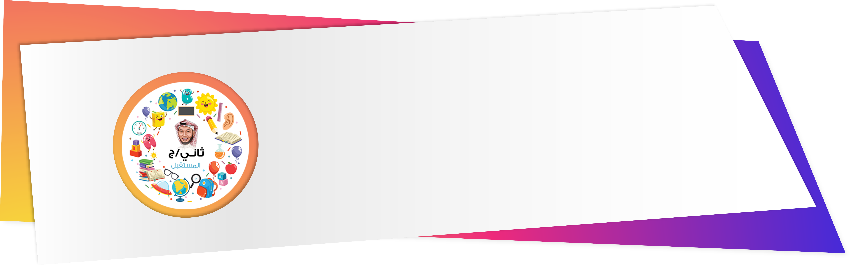 فعل
16
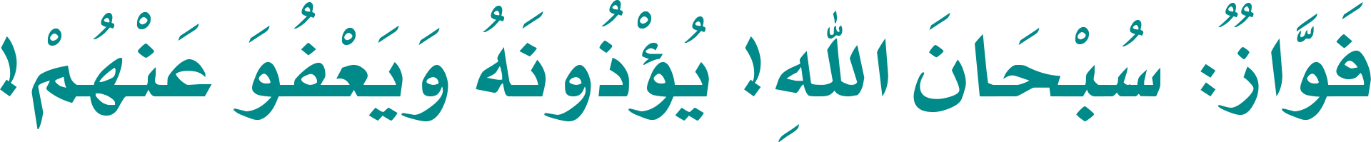 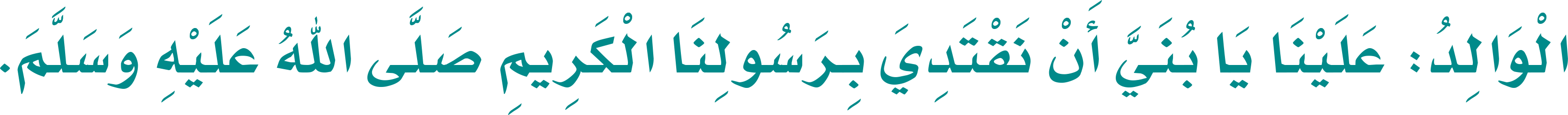 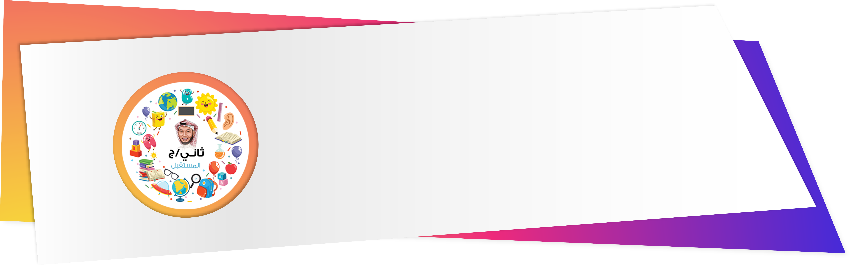 مد واو
17
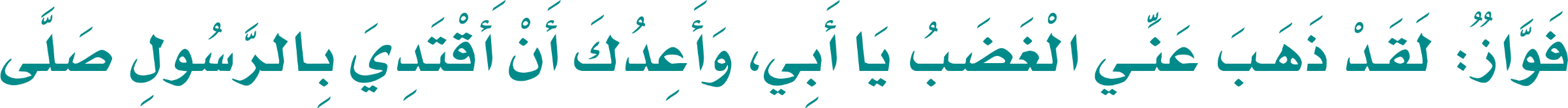 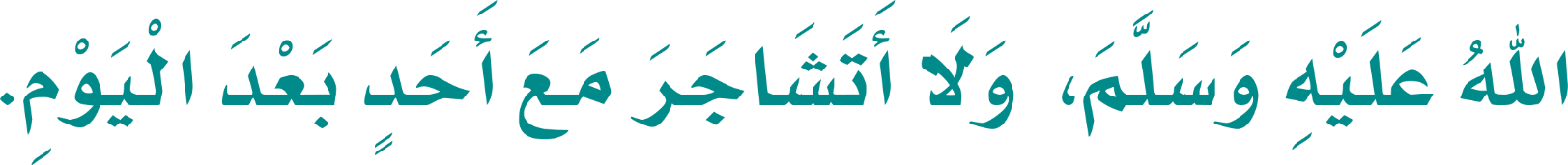 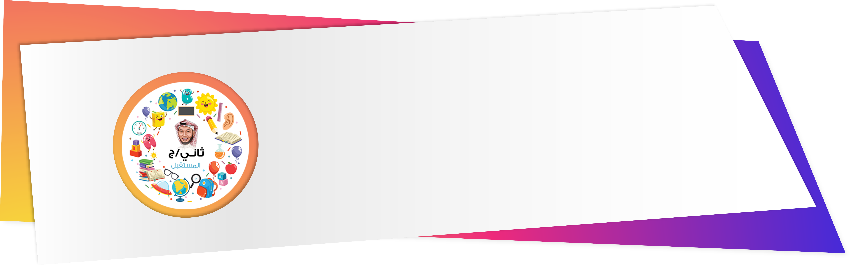 كلمة مختومة بهاء
18
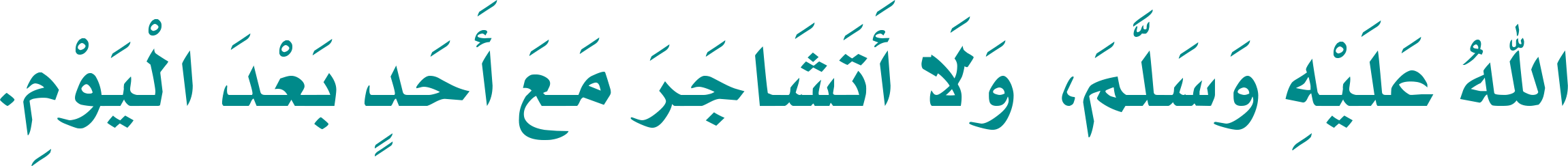 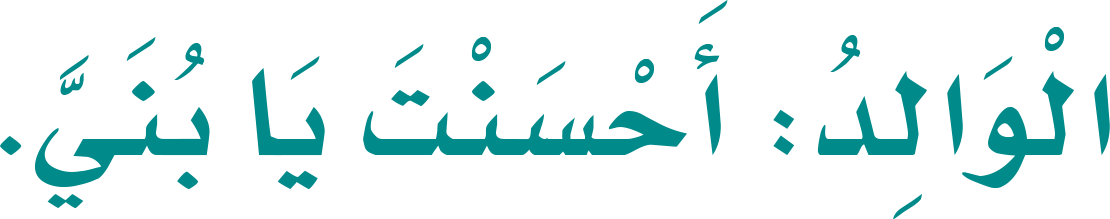 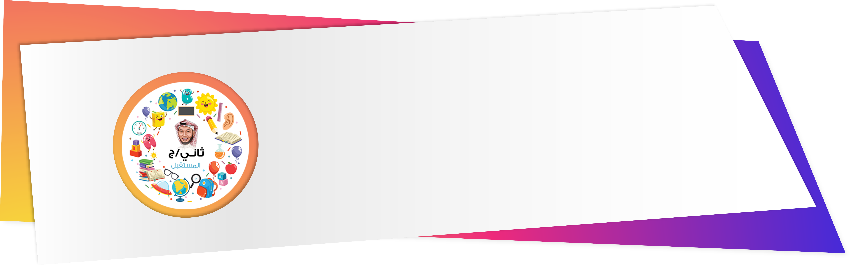 مقطع ساكن
19
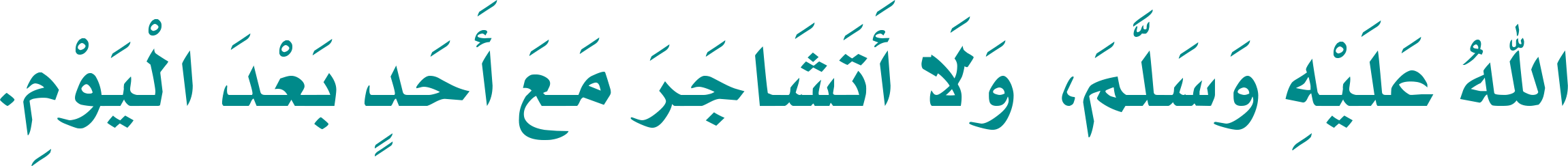 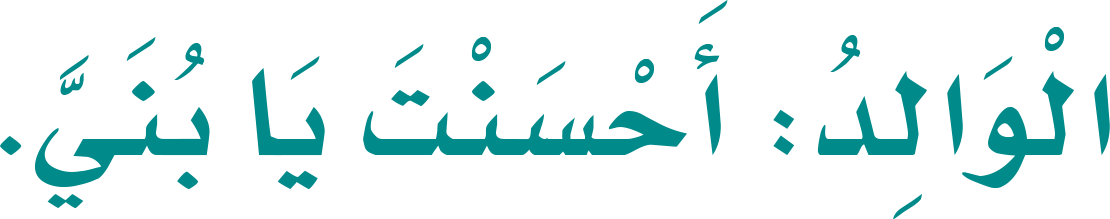 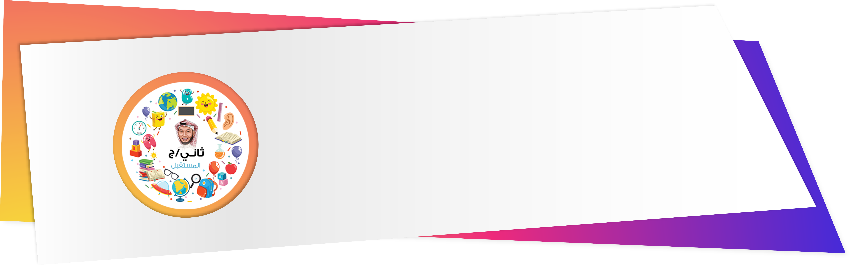 أداة نهي
20
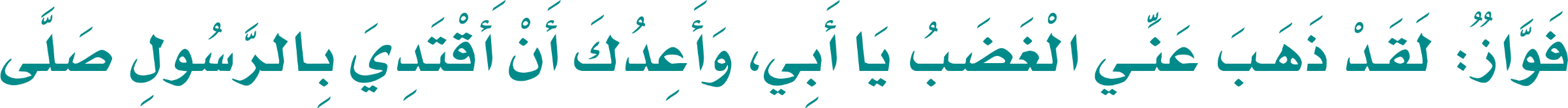 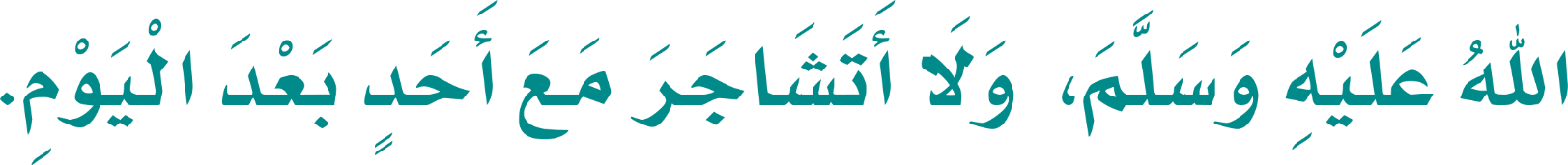 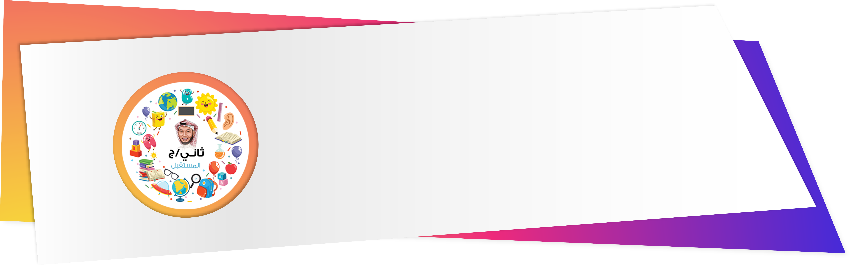 اسم
21
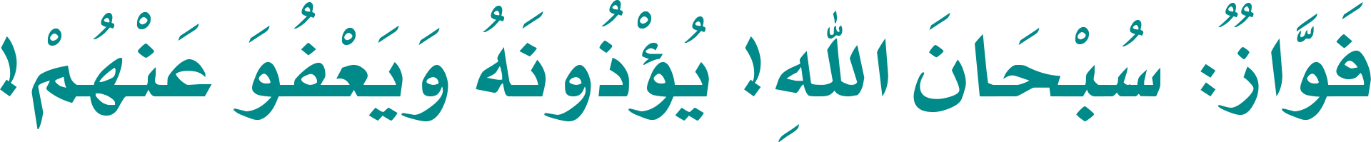 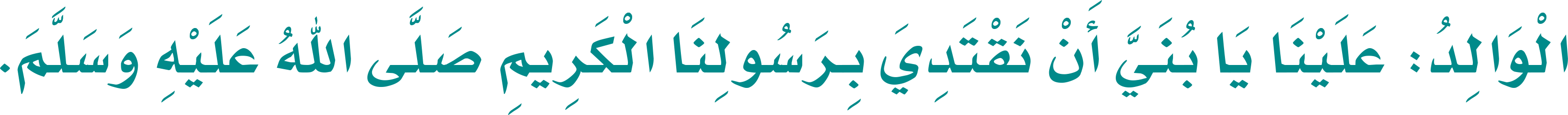 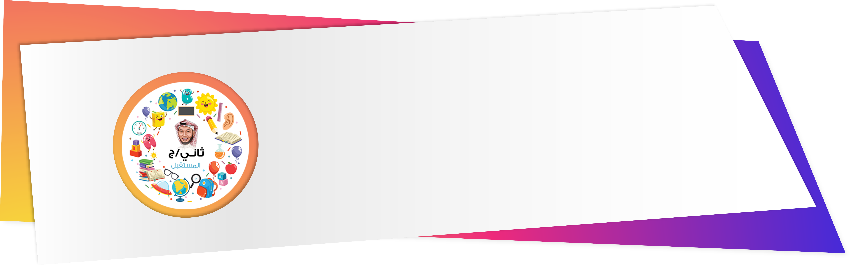 كلمة مختومة بياء
22
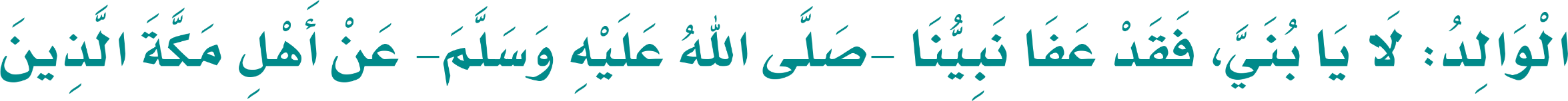 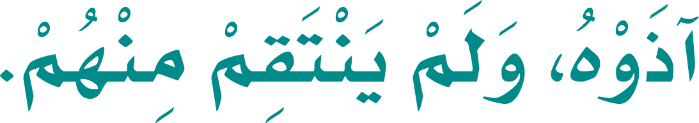 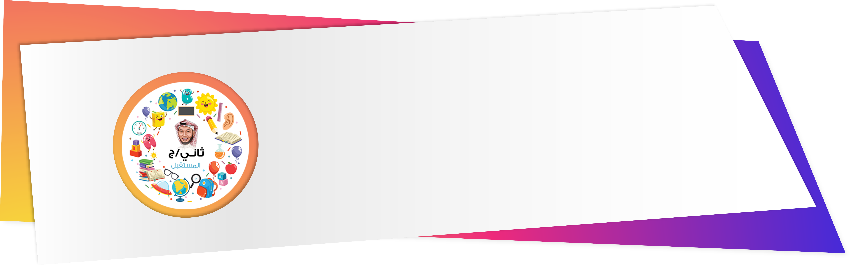 كلمة مختومة بتاء مربوطة
23
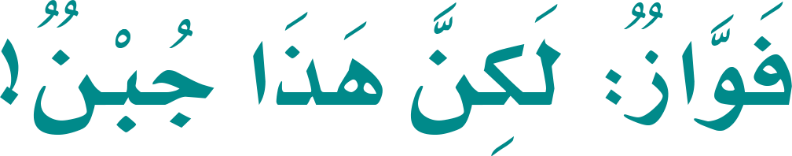 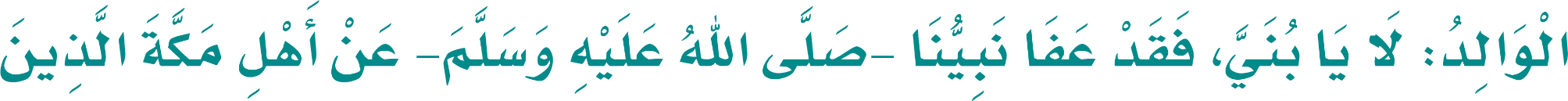 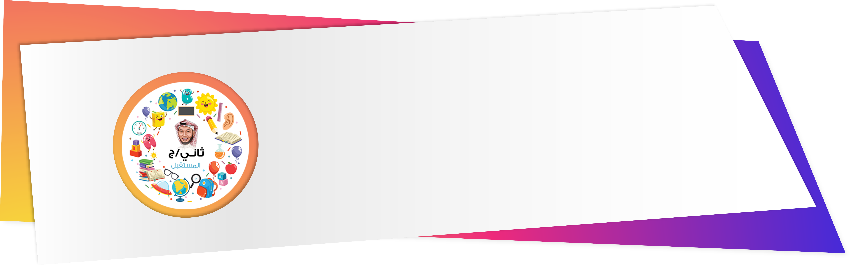 ألف مقصورة
24
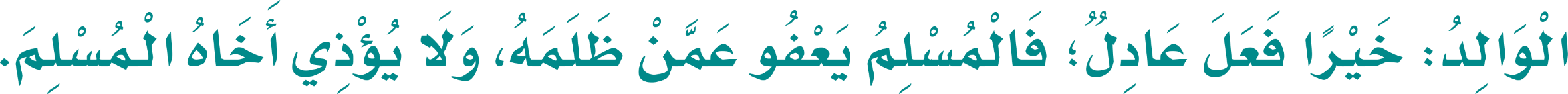 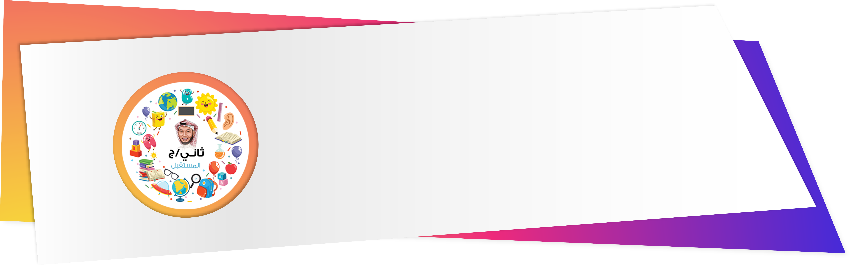 تنوين ضم
25
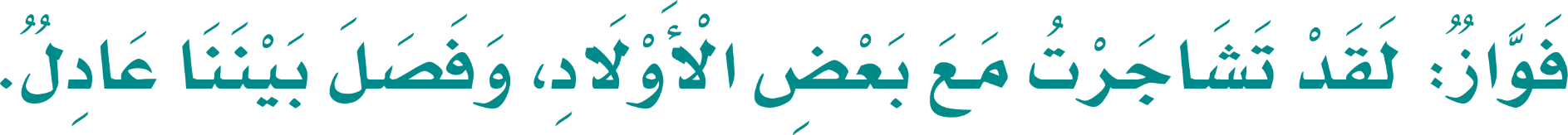 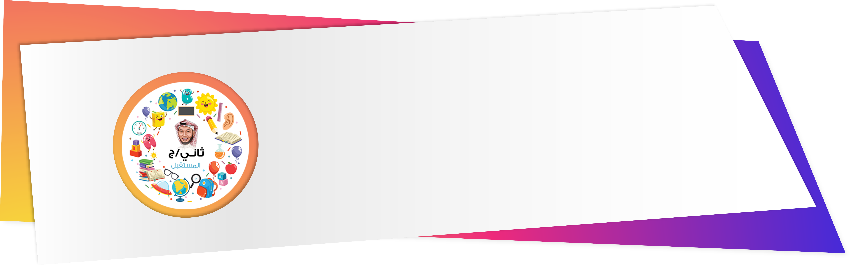 مقطع ساكن
26
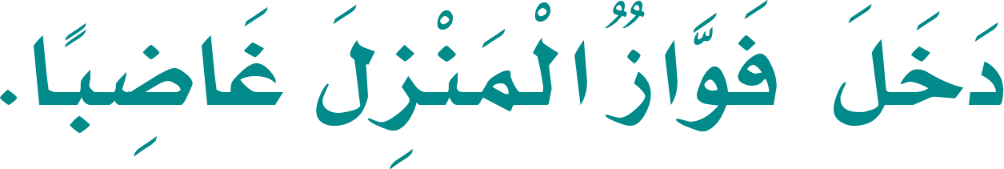 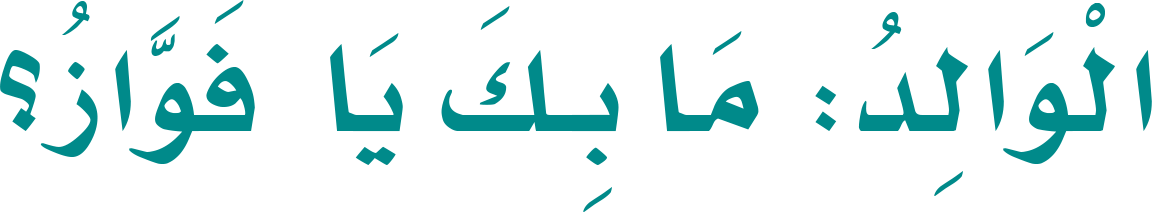 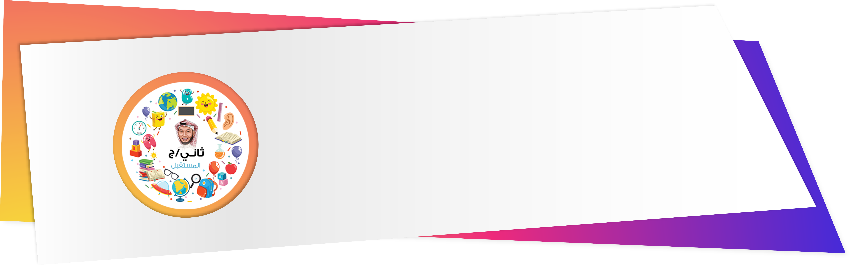 مد ألف
27
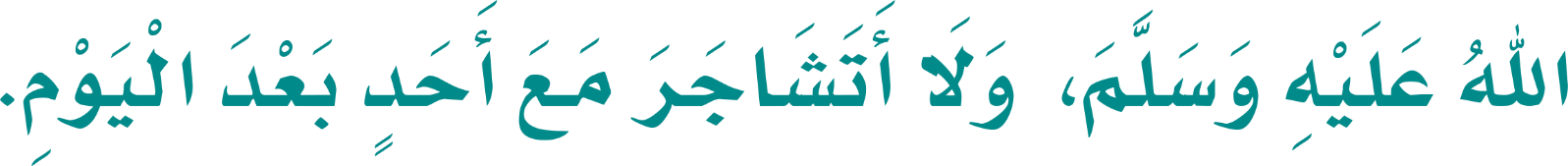 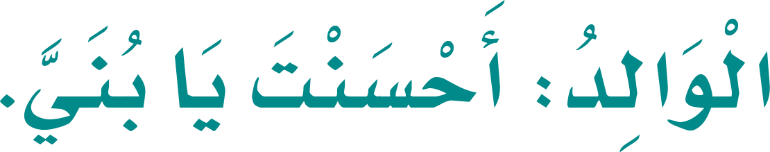 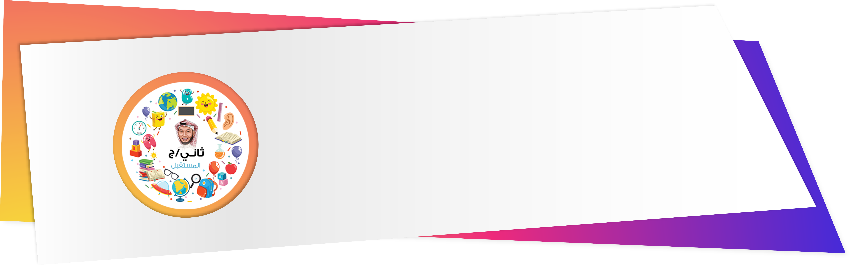 (ال) القمرية
28
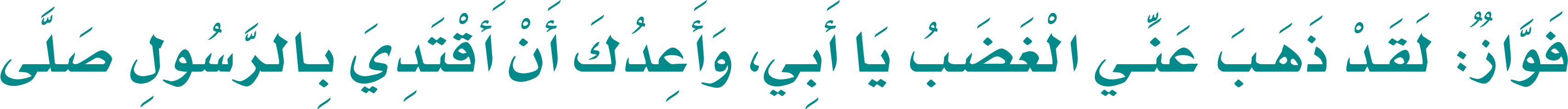 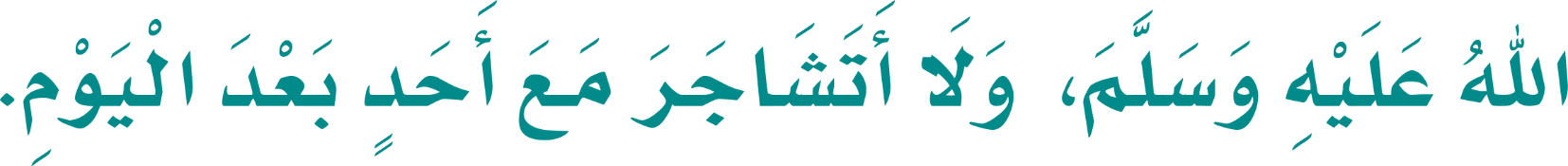 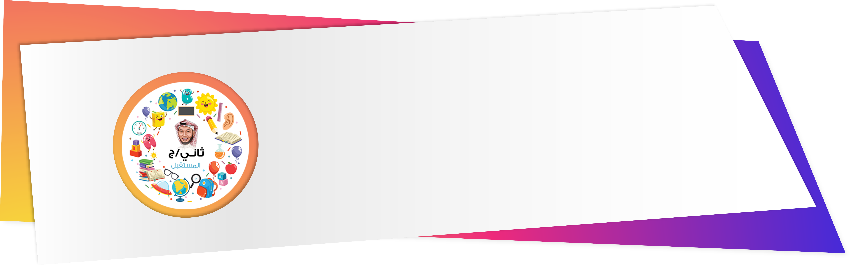 كلمة ثلاثية
29
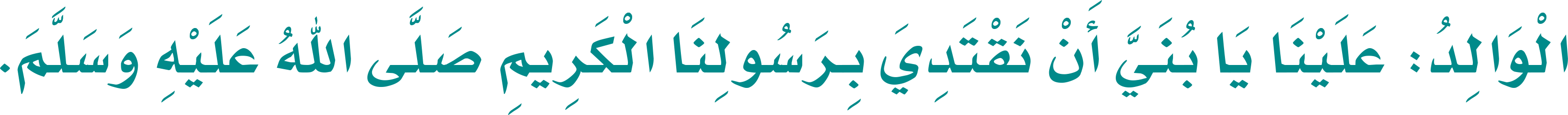 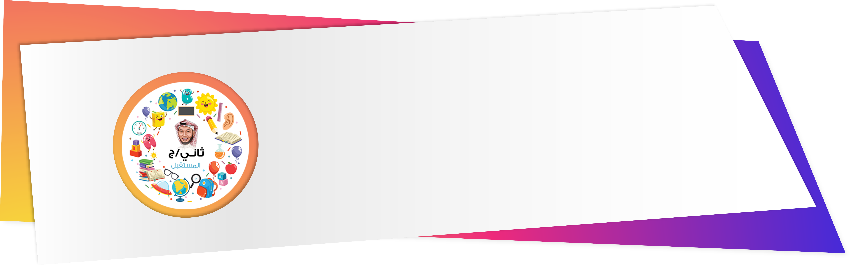 حرف عطف
30
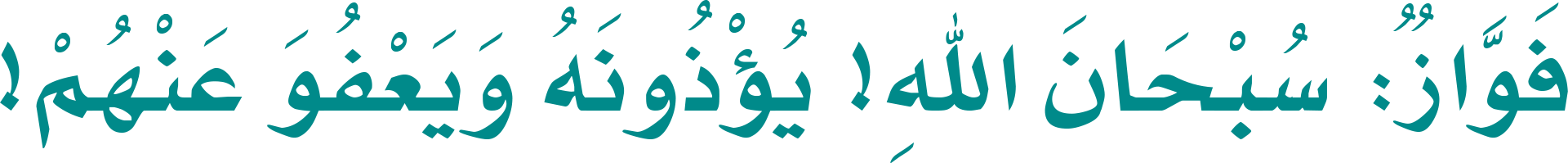 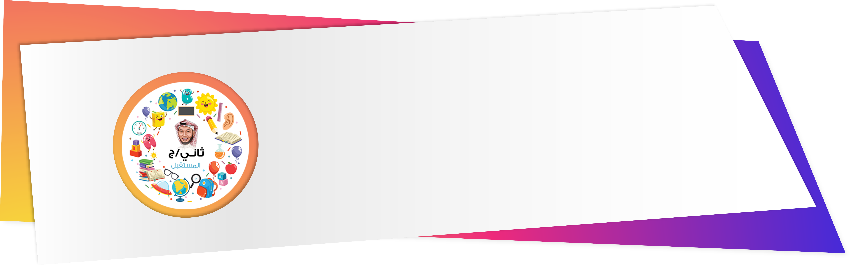 علامة ترقيم
31
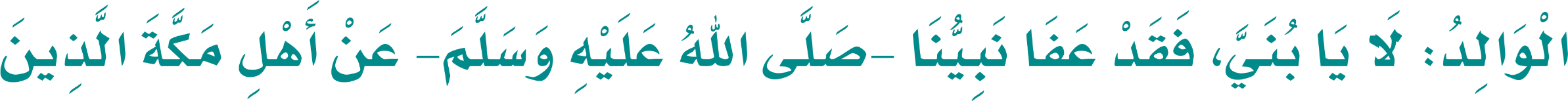 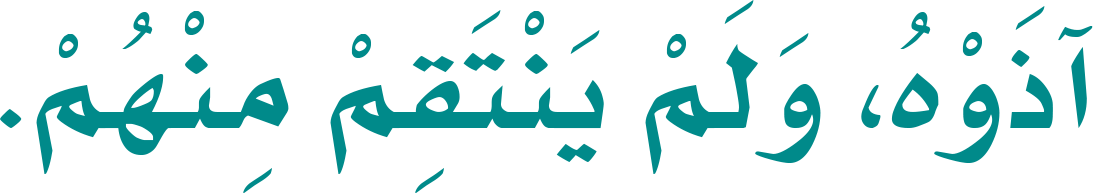 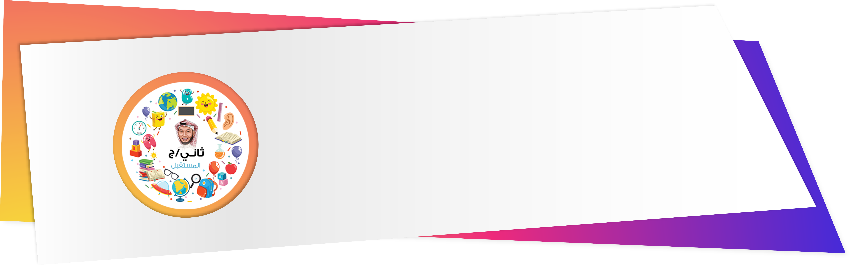 ألف ممدودة
32
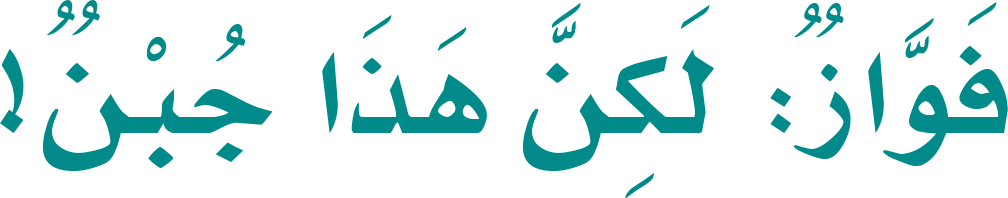 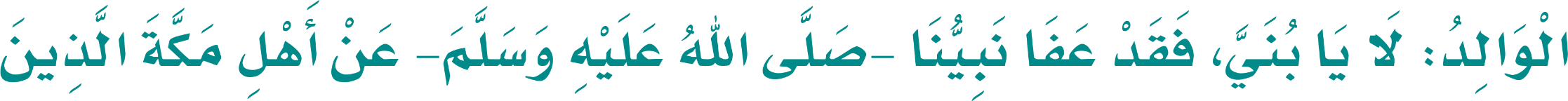 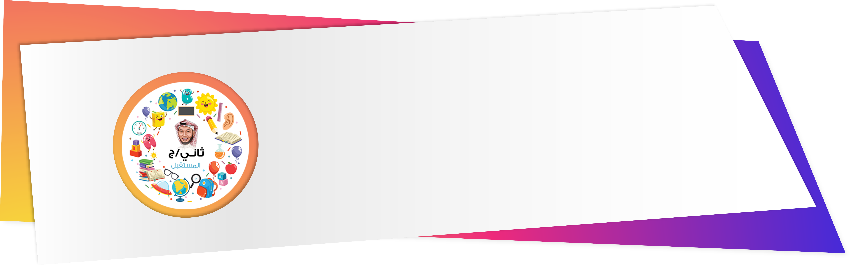 تضعيف بالضمة
33
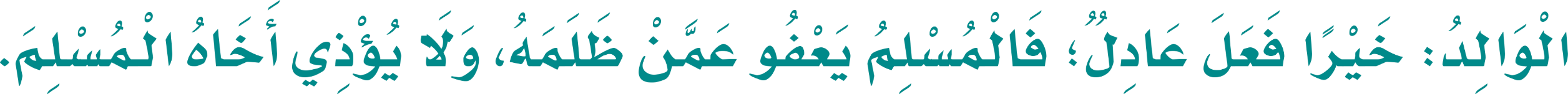 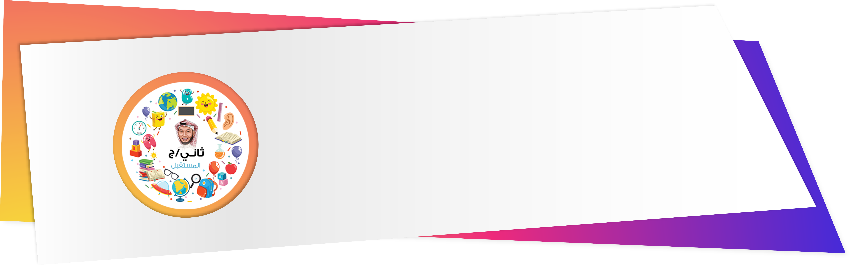 مقطع ساكن
34
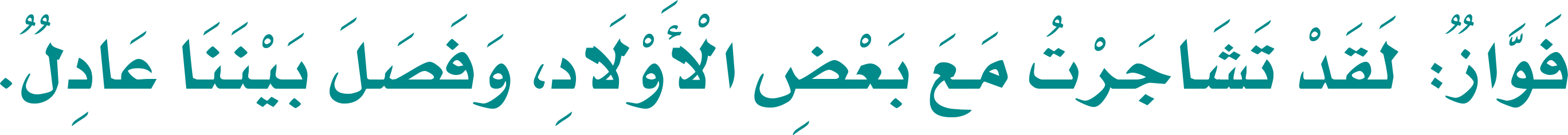 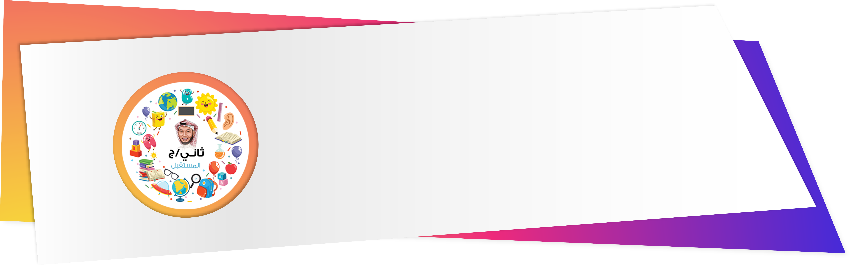 فعل
35
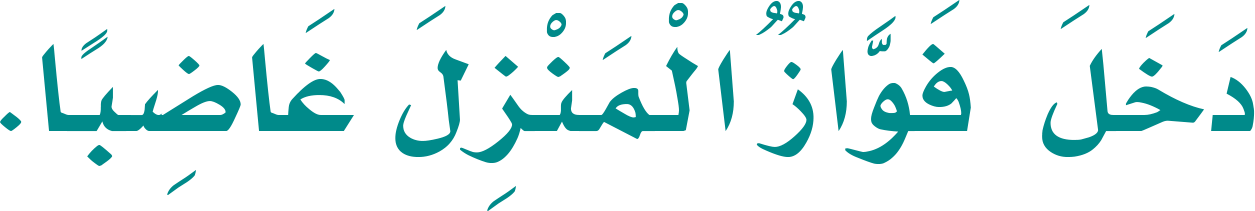 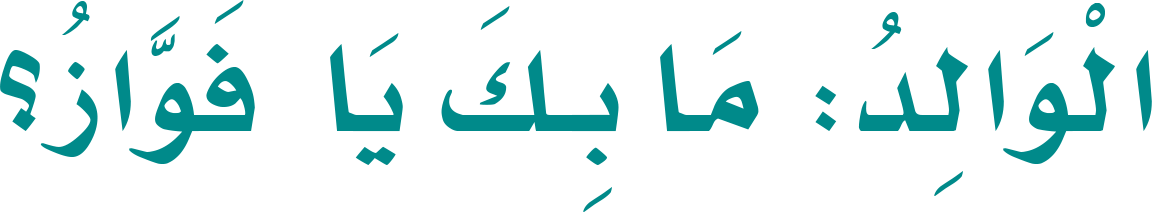 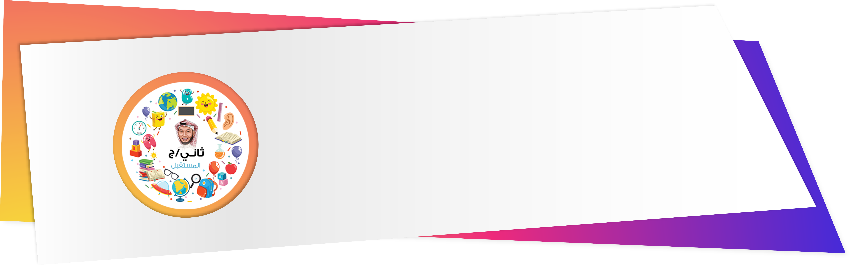 تضعيف بالفتحة
36